Oral Biomedicine and Fallen Teeth Syndrom
R. Rama Putranto
Yayun Siti rohmah
Lingkup Bahasan Cabang Ilmu OB
Cairan Rongga Mulut (saliva dan cairan Sulkus Gingiva)
Gigi
Jaringan Periodontal 
Bibir, Mukosa mulut, Lidah, Palatum, Faring, Larings
Wajah, Rahang dan Sendi Rahang
Proses menua organ rongga mulut
Cairan Rongga Mulut (saliva dan cairan Sulkus Gingiva)
Aspek Biologik CRM 
	 Aspek biokimia dan fisiologik
	 Mikroflora normal 
	 Sistem pertahanan tubuh

Faktor Luar yang mempengaruhi sekresi saliva
	 Faktor neurologik dan farmakologik
Bakteri isolat saluran akar gigidengan rarefaksi apikal
Fusobacterium nucleatum	    48
Streptococcus sp.		    40
Bacteroides sp.*		    35
Prevotella intermedia		    34
Peptostreptococcus micros	    34
Eubacterium alactolyticum	    34
Peptostreptococcus anaerobios	    31
Lactobacillus sp.		    32
Eubacterium lentum		    31
Fusobacterium sp*		    29
Compylobacter sp.		    25
Peptostreptococcus sp.		    15
Actinomyces sp. 				 15
	Eubacterium timidum			 11
	Selenomonas sputigena 	  	   9
	Veillonella parvula		  	 	   9
	Porphyromonas endodontalis  	   9
	Prevotella buccae		  	 	   9
	Prevotella oralis		  	    	   8
	Proprionibacteriun propionicum	   8
	Prevotella denticola		  	   6
	Prevotella loescheii		  	   6
 Eubacterium nodatum		  	   6 
 Enterococcus fecalis		   rendah
Isolat spesies lain dengan insidensi rendah:   P. gingivalis, B. ureolyticus, B. gracilis,
	L. minutus, L. catenaforme, E. faecalis, P. prevotii, E. corrodens, dan E. agglomeran
Respon imun pulpa terhadap karies
Tiga reaksi dasar proteksi:   penurunan permeabilitas, pembentukan dentin tersier, dan inflamasi serta respon imun
Kadar sel Th, sel B, neutrofil, makrofag meningkat sebanding dengan dalamnya lesi karies
Odontoblas mengekspresikan IL-8, akan menarik neutrofil
IL-8 dan TGF-b1 menginduksi peningkatan jumlah sel dendritik (sel penyaji antigen) di area odontoblas  bermigrasi ke tubulus dentin
Antibodi terakumulasi pada odontoblas  tubulus dentin
Pada fase lanjut karies dentin  destruksi imunopatologi
Gigi
Aspek Biologik gigi
	 Pertumbuhan dan perkembangan gigi sulung dan tetap
	 Aspek anatomi, histologik dan fisiologik gigi sulung dan tetap
	 Aspek biokimiawi pada gigi sulung dan tetap
	 Pengaruh luar pada gigi dan jaringan pulpa
Gigi (cont.)
Aspek patologik karies dan penyakit jaringan periapikal
	 Plak dan efeknya pada jaringan keras gigi
	 Aspek mikrobiologik pada karies, penyakit pulpa, dan peny. Jaringan periapikal
	 Aspek biokimiawi, Hitopatologik dan imunologik pada karies dan peny. Pulpa/jar. Periapikal
	 Pengaruh luar pada proses karies dan peny. Jaringan periapikal
Stadium akhir respon akut
Makrofag
Respon vaskular lokal
IL-1 
IL-6
TNF-a
IL8
Resorpsi tulang osteoklastik
Degradasi matriks ekstraselular
Menimbulkan aksi endokrin  
-  meningkatkan protein fase akut  
-  faktor serum lain oleh hepatosit
+
IL-6
Mobilisasi neutrofil
dan promakrofag
dari sumsum tulang
Faktor yang menstimulasi
koloni hematopoietik
Jaringan Periodontal
Aspek biologik Jaringan periodontal
	 Aspek histologik, biokimiawi dan fisiologik jaringan periodontal

Aspek Patologik penyakit periodontal
	 Plak/kalkulus, efeknya terhadap jaringan periodontal
	 Aspek mikrobiologi, histopatologi, dan immunologi jar. Penyakit periodontal
	 Pengaruh lingkungan terhadap penyakit/kelainan jaringan periodontal
S. mutans
KARIES
Penyakit
PERIODONTAL
Glukan a(1,3)
Adhesin
 a-Amilase
Mutans
streptococci
Kuman Periodontopati:
Porphyromonas spp.
dan lain-lain
Plak gigi
kolonisasi dan
agregasi kuman
Email
Bibir, Mukosa mulut, Lidah, Palatum, Faring, Larings
Aspek biologik
	 Aspek embriologik dan genetik 
	 aspek anatomi dan fisiologik 

Aspek patologik kelainan/ penyakit
	 Aspek genetik dan embriologik kelainan / penyakit.
	 Aspek mikrobiologi, histopatologi, dan immunologi
	 Pengaruh lingkungan.
Wajah Rahang dan Sendi Rahang
Aspek Biologik 
	 Aspek Genetik dan embriologi organ diatas
	 Aspek Anatomi, Histologi, Fisiologik Organ orofasial/sendi rahang
	 Aspek sistem syaraf-otot neuromuscular sistem stomatognatik
Wajah Rahang dan Sendi Rahang
Aspek Patologik kelainan / penyakit rahang, wajah dan sendi rahang 
	 Kelainan genetik dan embriologi rahang dan organ diatas
	 Aspek mikrobiologik, histopatologik dan imunologik Organ orofasial/sendi rahang
	 Pengaruh luar terhadap terjadinya penyakit organ diatas
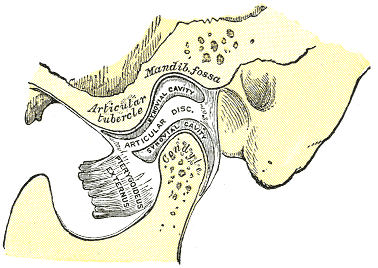 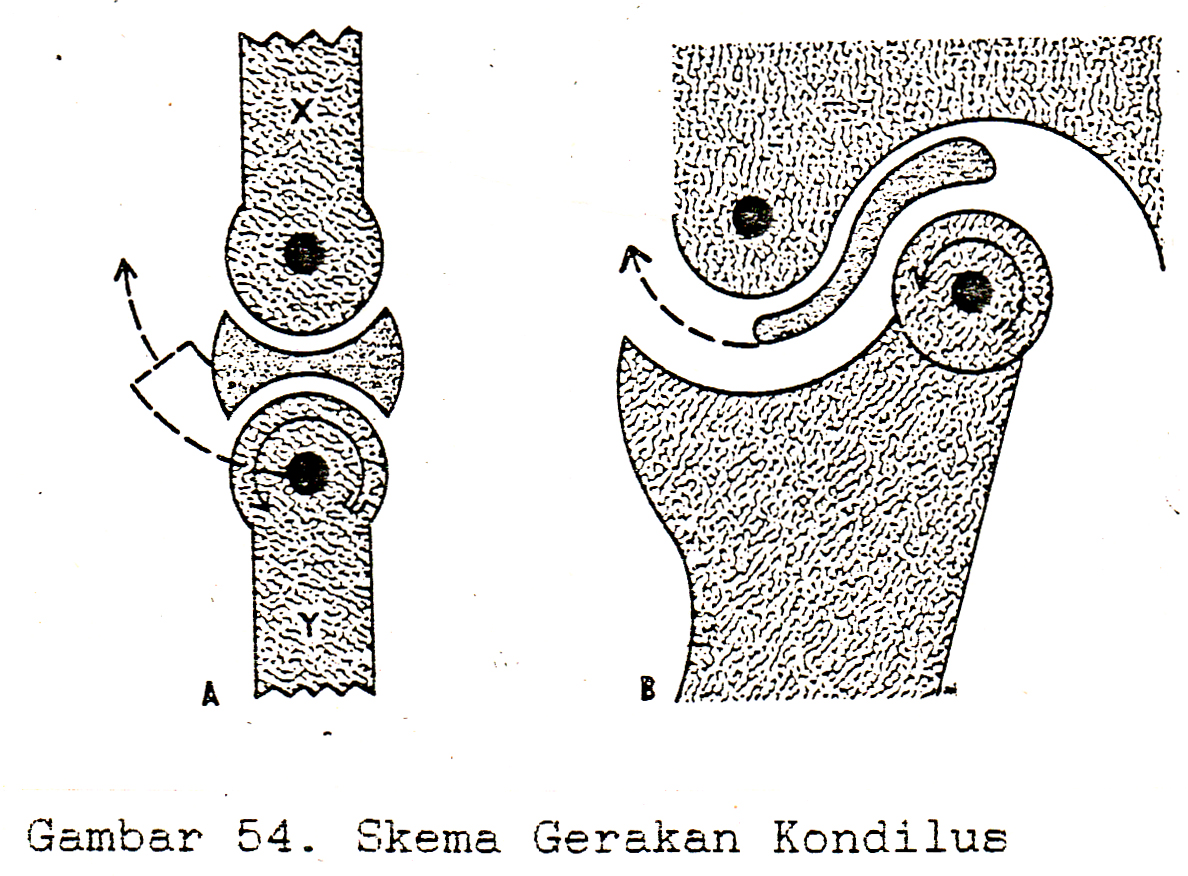 Proses menua organ rongga mulut
Proses menua pada jaringan lunak 
Proses menua pada jaringan keras
Faktor yang mempengaruhi proses menua
Mikrobiologi
Anatomi
Histologi
etc
Patologi Anatomi
Oral diagnosis
ORAL   BIOLOGI
Immunologi
Periodontologi
Embriologi
Endodonti
Ortodonti
Prostodonti
Ruang Lingkup Pembelajaran
Manifestasi Aging pada rongga mulut
Obat2an yang mempengaruhi perubahan lingkungan pada rongga mulut
Proses menua atau aging dan pengaruh terhadap lingkungan rongga mulut


     Jar. Keras                              Jar. Lunak